Comparison of subjective scores between the tests using consumer and professional 4K monitors
Osamu Sugimoto
KDDI R&D Laboratories, Inc.
Introduction
Professional equipment of 4K video is expensive.
Use of consumer products as we did in HDTV phase1 test should be considered.
This study:
How subjective test scores correlates when we run subjective tests using the professional and consumer grade monitors?
4K monitors
Monitors
Professional LCD: Astrodesign DM-3410Ahttp://www.astrodesign.co.jp/english/product/dm-3428-dm-3410-a
Consumer LCD: Toshiba 55X3 (sold as 55ZL2 in European market) http://eu.consumer.toshiba.eu/en/products/tv/55ZL2
[Speaker Notes: Astro: 50-60KUSD
Toshiba: 9-10K]
Subjective test
Test method: DSCQS
Viewing Distance: 3H (H=screen height)
Number of subjects: 24
Test materials
10 sequences of 10 sec from KDDI’s own 4K footages
Format: 3840x2160,30fps, progressive
Coding Condition
H.264(JM15.1): 8,16Mbps (IBBPBBPBBPBBPBB) Rate control EnabledHEVC(HM6.1) : 4,8,16Mbps (IBBBBBBBBBBBBBB) Fixed QP
HDD Recorder
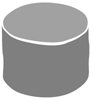 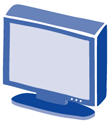 Consumer
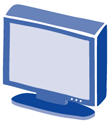 Professional
3H
3H
Subjects
Comparison of DMOS
Correlation Coef=0.911
Conclusion
Two subjective test results using consumer/professional 4K monitors are compared. 
We may use consumer 4K monitors for VQEG test since it has high correlation with professional ones (R=0.91), but further study seems to be required.